Parenting and Ministry
Abraham and Isaac
Genesis 22:1-2 - Some time later, God tested Abraham’s faith. “Abraham!” God called. “Yes,” he replied. “Here I am.” 
“Take your son, your only son—yes, Isaac, whom you love so much—and go to the land of Moriah. 
Go and sacrifice him as a burnt offering on one of the mountains, which I will show you.”
Abraham and Isaac
9 When they arrived at the place where God had told him to go, Abraham built an altar and arranged the wood on it.
Abraham and Isaac
Then he tied his son, Isaac, and laid him on the altar on top of the wood. 10 And Abraham picked up the knife to kill his son as a sacrifice.
Abraham and Isaac
“Son suffers emotional abuse at the hands of his elderly father.”
“Man attempts to sacrifice his own son. Says ‘God told me to do it.’”
Matt 10:37 – Anyone who loves their son or daughter more than me is not worthy of me.
Abraham and Isaac
11 At that moment the angel of the LORD called to him from heaven, “Abraham! Abraham!” 
“Yes,” Abraham replied. “Here I am!” 
12 “Don’t lay a hand on the boy!” the angel said. “Do not hurt him in any way, for now I know that you truly fear God. You have not withheld from me even your son, your only son.”
Abraham and Isaac
13 Then Abraham looked up and saw a ram caught by its horns in a thicket. So he took the ram and sacrificed it as a burnt offering in place of his son. 
14 Abraham named the place Yahweh-Yireh (which means “the LORD will provide”). To this day, people still use that name as a proverb: “On the mountain of the LORD it will be provided.”
Abraham and Isaac
13 Then Abraham looked up and saw a ram caught by its horns in a thicket. So he took the ram and sacrificed it as a burnt offering in place of his son. 
14 Abraham named the place Yahweh-Yireh (which means “the LORD will provide”). To this day, people still use that name as a proverb: “On the mountain of the LORD it will be provided.”
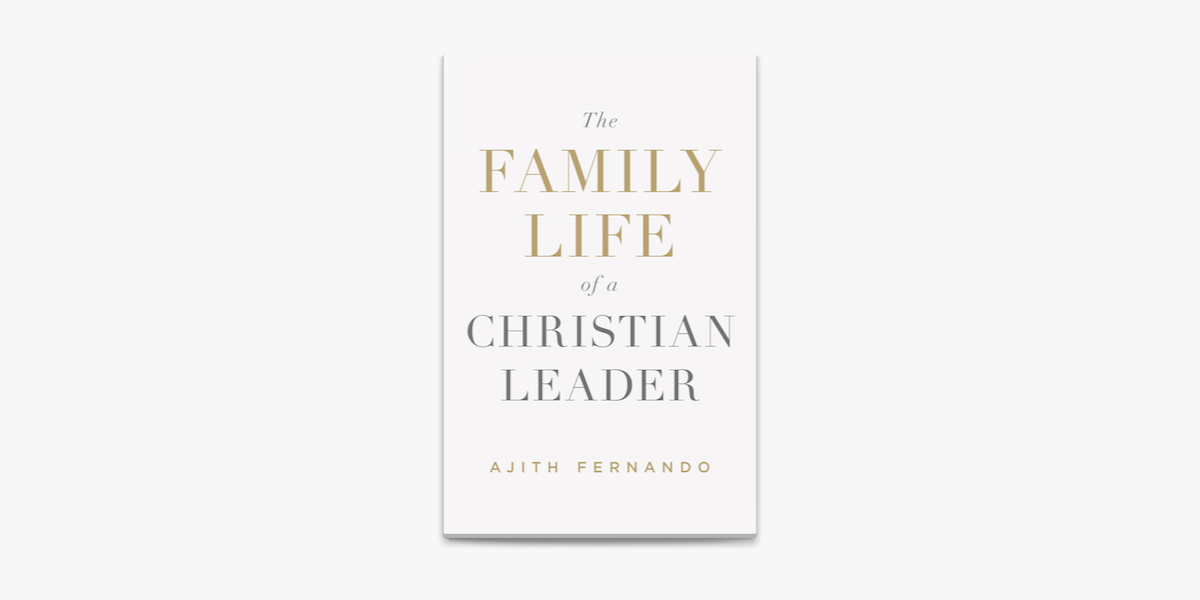 In his famous speech to Israel, like a good leader, Joshua urged the people to total dedication to God. Joshua 24:14 - “So fear the LORD and serve him wholeheartedly…Serve the LORD alone.”
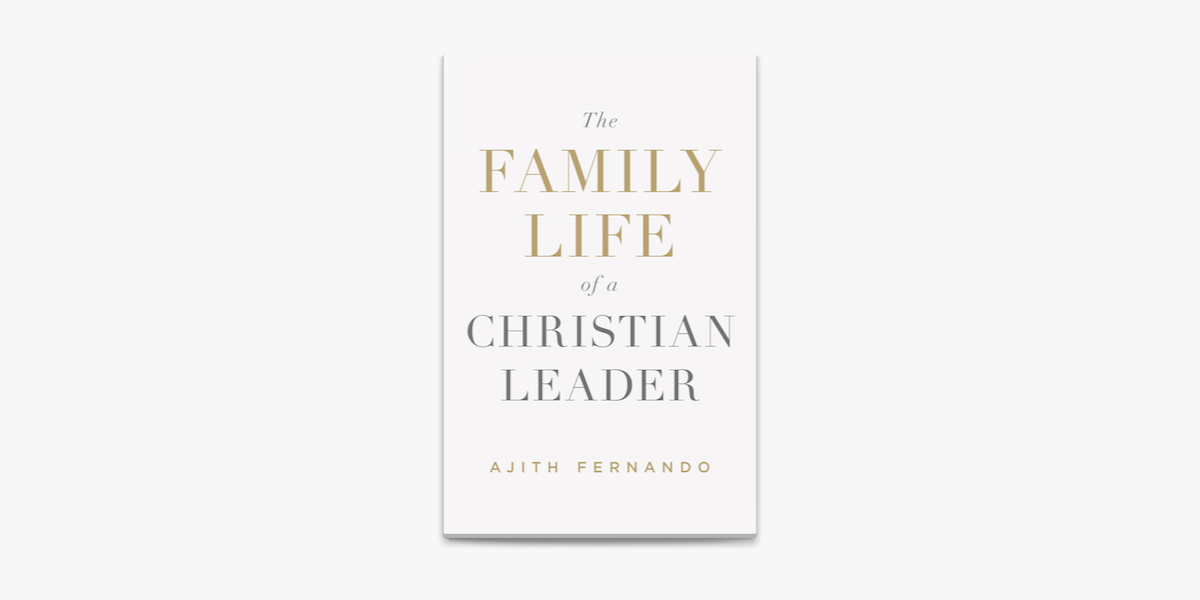 He buttressed this challenge by stating his own commitment to do the same along with his family: 
“But as for me and my house, we will serve the LORD.” (v15)
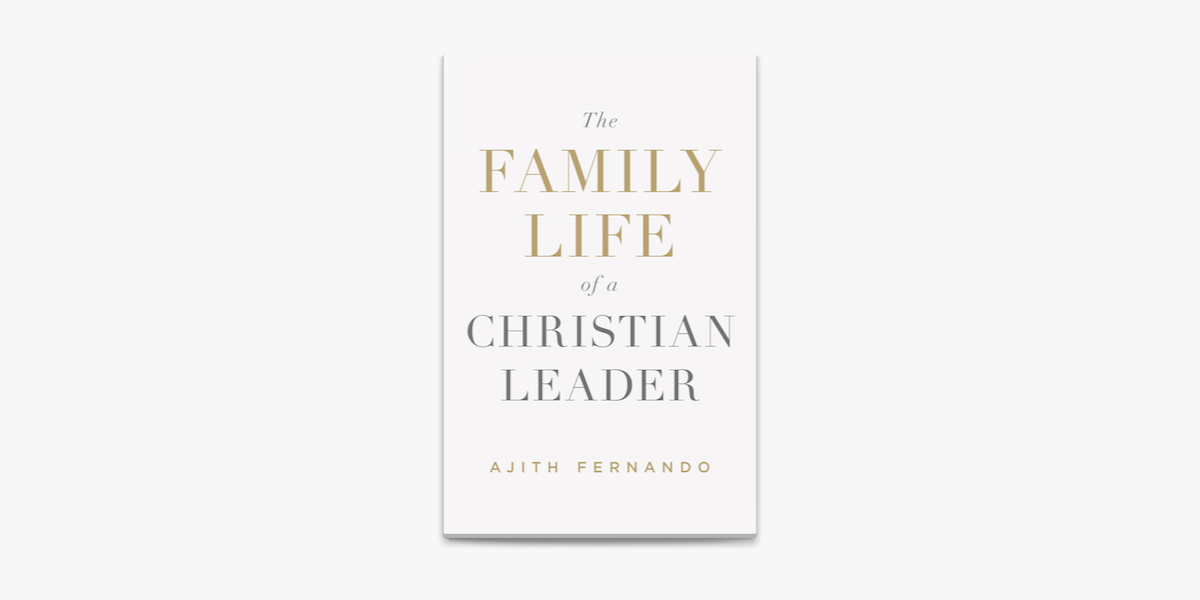 Yet [we] are not immune to the temptation to make decisions for the family that are influenced by the world’s standards and that violate God’s will.
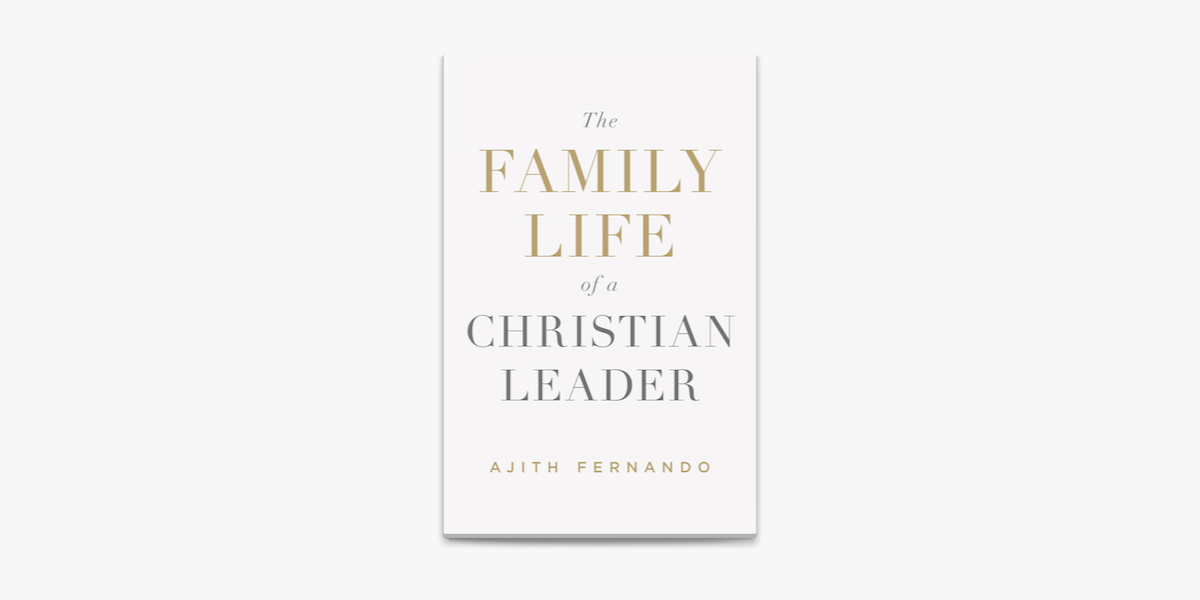 How easy it is for us to ignore the fact that, if we follow God’s way, he will provide everything we need for the best life possible.
Child- vs. Christ-Centered Parenting
Child-centered
Your children’s needs take priority

Everything in the family is structured around the child
Christ-centered
Christ’s commands take priority

Everything in the family is structured around biblical values
Child- vs. Christ-Centered Parenting
Child-centered
Anything that makes the child uncomfortable is unloving
Christ-centered
Children need to learn to follow God’s way, and it can be hard sometimes
Child- vs. Christ-Centered Parenting
Child-centered
Your child’s feelings are of paramount importance; he must feel good to feel loved
Christ-centered
Submission to God is of paramount importance; he must learn this to have any hope in this life
Parents who are easily manipulated may be convinced that negative emotional experiences are risky for their child.
Child- vs. Christ-Centered Parenting
Child-centered
Your child’s feelings are of paramount importance; he must feel good to feel loved
Christ-centered
Submission to God is of paramount importance; he must learn this to have any hope in this life
The child doesn’t know this, but learns, through trial and error, that his parents will capitulate when he displays certain emotions. – The Manipulative Child, 45
Child- vs. Christ-Centered Parenting
Child-centered
Your child’s feelings are of paramount importance; he must feel good to feel loved
Christ-centered
Submission to God is of paramount importance; he must learn this to have any hope in this life
If our kids learn to be self-centered for 18 years, what do you think they will be like at age 19?
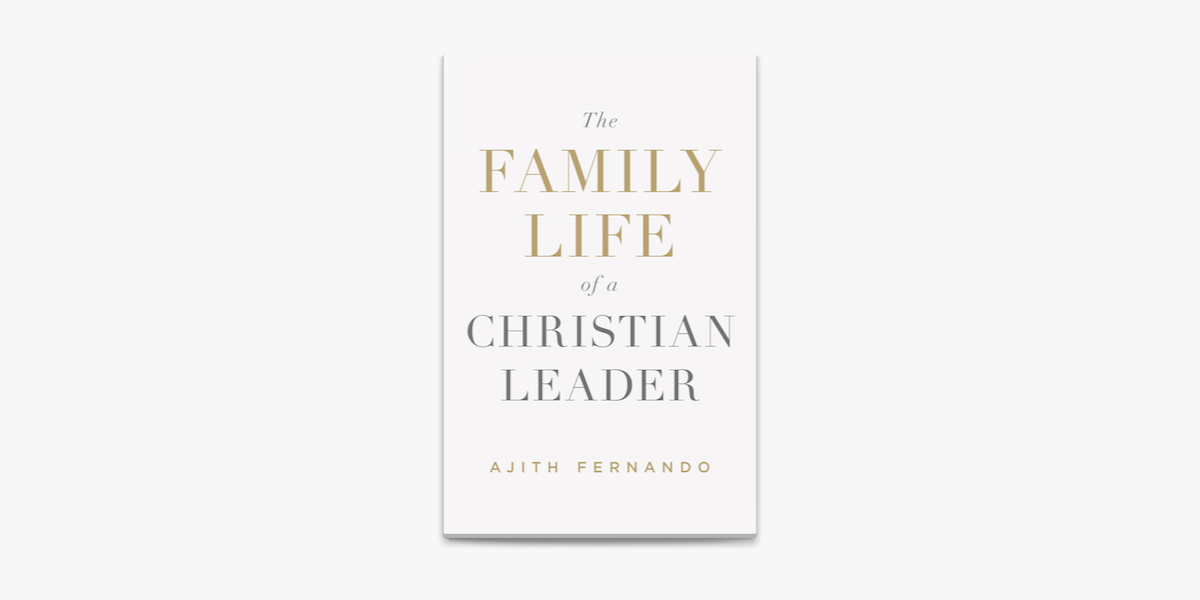 When God asks us to do something, it is only because it is the best thing for us…
We believe in the goodness of God’s will and make decisions that seem like sacrifices, only to find that they are the pathway to blessing.
Barriers to Christ-Centered Parenting
There are my character weaknesses and failings…
There’s my attitude toward being a mom at times…
There are all the mistakes I’ve made…
Am I effective at anything??
1. Guilt
Barriers to Christ-Centered Parenting
Milestones
Where will Sophie attend high school?
Wild thoughts and fears
Never-ending “to do” list
Projecting today’s problems out into the future
2. Anxiety
Barriers to Christ-Centered Parenting
I never asked for enough help or support
Instead of trying harder, can we get creative?
3. Autonomy
Barriers to Christ-Centered Parenting
4. The efficiency trap
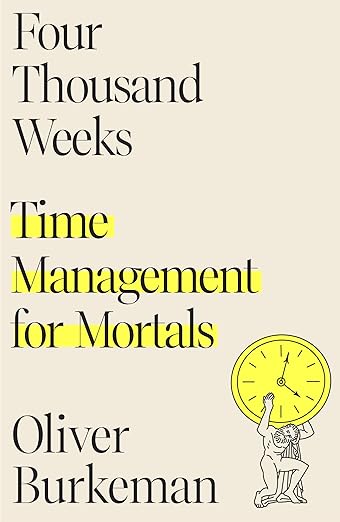 The moral is that if you make time for the most important things first, you’ll get them all done and have plenty of room for less important things besides. But if you don’t approach your to-do list in this order, you’ll never fit the bigger things in at all.
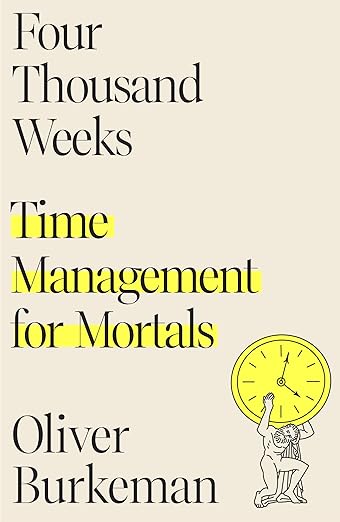 Here the story ends—but it’s a lie. The smug teacher is being dishonest. He has rigged his demonstration by bringing only a few big rocks into the classroom, knowing they’ll all fit into the jar.
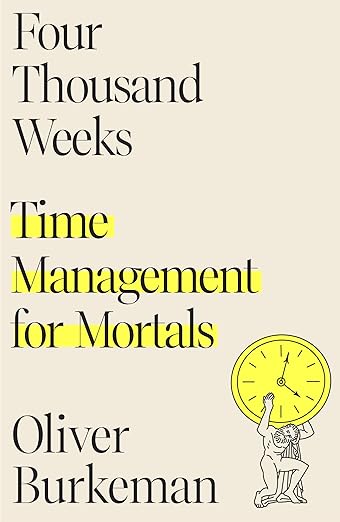 The real problem of time management today, though, isn’t that we’re bad at prioritizing the big rocks. 
It’s that there are too many rocks—and most of them are never making it anywhere near that jar.
Barriers to Christ-Centered Parenting
Prov 31:15, 20 – 

She provides food for her family…She opens her arms to the poor.
4. The efficiency trap
Barriers to Christ-Centered Parenting
Prov 31:15, 20 – 
She rises while it is still night
She provides food for her family…She opens her arms to the poor.
4. The efficiency trap
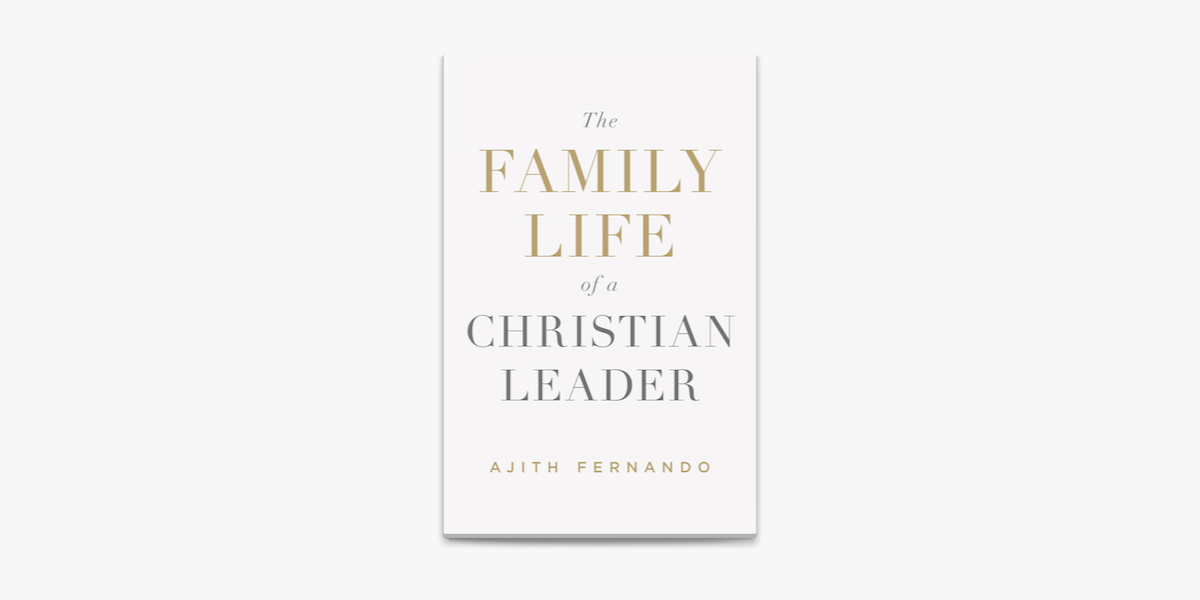 Christians are called to a balanced life. That does not mean doing everything in moderation; rather it means being obedient in every area of life. 
That is a difficult task in this busy world.
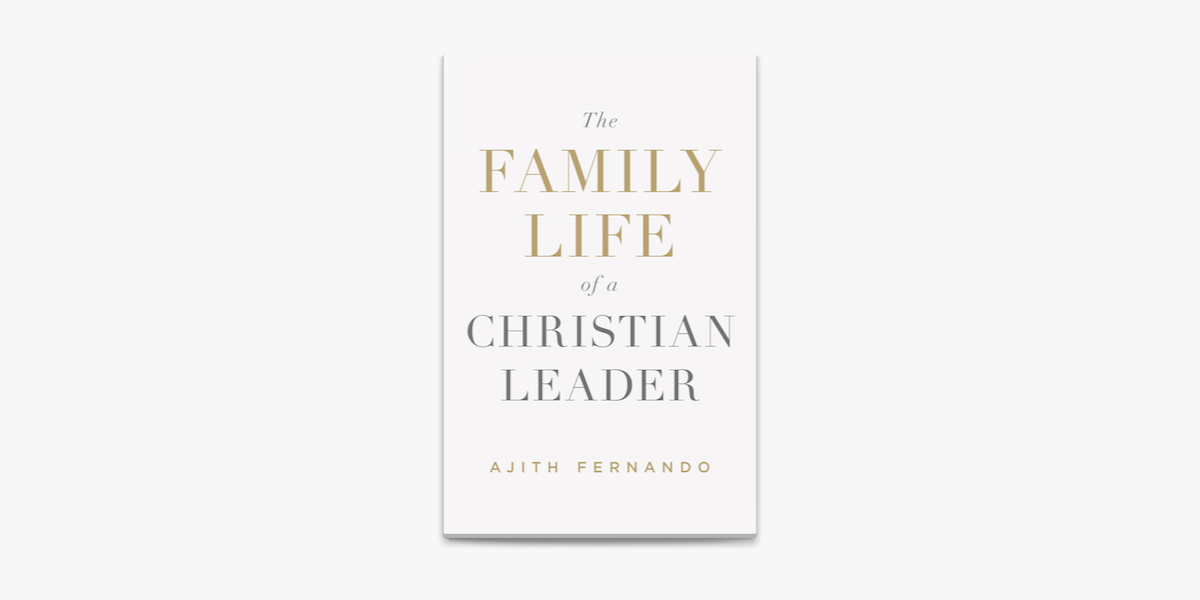 Being committed to doing our jobs or studies well while being active in church and also being good family members can be very tiring.
Matt 19:26 – With man it is impossible, but with God all things are possible.
Might I be permitted a speculation: 
If all the [screens] disappeared from the earth, 
might 75 percent of all our balance problems be solved?
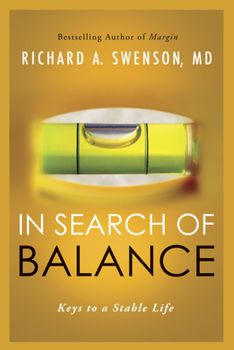 Might I be permitted a speculation: 
If all the [screens] disappeared from the earth, 
might 75 percent of all our balance problems be solved?
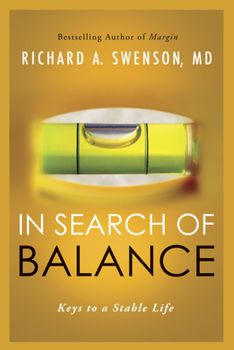 God’s Provisions
God’s grace for guilt
2 Cor 12:9 – “My grace is sufficient for you, for power is perfected in weakness.”
God’s Provisions
God’s grace for guilt
God’s sovereignty for anxiety
Luke 12:6-7 – Are not five sparrows sold for two pennies? Yet not one of them is forgotten by God. 7 Indeed, the very hairs of your head are all numbered. Don’t be afraid; you are worth more than many sparrows.
God’s Provisions
God’s grace for guilt
God’s sovereignty for anxiety
God’s community for autonomy
Ex 18:17-18 – “What you are doing is not good…The work is too heavy for you; you cannot handle it alone.”
a whole glorious web of believer-to-believer relationships that become the hidden structure of community. – Radical Renewal, 112
God’s Provisions
God’s grace for guilt
God’s sovereignty for anxiety
God’s community for autonomy
God’s priorities for “efficiency”
Matt 6:33 – But seek first His kingdom and His righteousness, and all these things will be added to you.
Practical Principles
There is a proper order:
God
My marriage
My ministry – parenting, serving
1 Tim 6:12 – Fight the good fight of faith
1 Thess 3:12 – And may the Lord make your love for one another and for all people grow and overflow, just as our love for you overflow
Practical Principles
Prioritize godly advice
	- Schedules
	- What kids can handle
Prov 14:12 – There is a way that seems right to man but it ends in destruction.
Practical Principles
The goal is not an easy life; it’s a godly family
Phil 4:13 – I can do all things thru God who gives me strength.
God’s love
Parenting and Ministry
Questions?
Comments?
Experiences?




risleyc@dwellcc.org